MY EXPECTATIONS OF YOU AS YOUR PASTOR
The Cost of being a Disciple 
Luke 14:25-33
PASTOR’S EXPECTATIONS
I expect you to be a disciple if you profess to be a Christian
I expect you to become a mature disciple by fulfilling the stringent demands of discipleship
I expect you to become a disciple maker.
TO COME AFTER CHRIST MEANS SEPARATION
Luke 14:25-26
Large crowds were travelling with Jesus, and turning to them he said: 26‘If anyone comes to me and does not hate father and mother, wife and children, brothers and sisters – yes, even their own life – such a person cannot be my disciple
TO CARRY YOUR CROSS MEANS CRUCIFIXION
Luke 14:27
“And whoever does not carry their cross and follow me cannot be my disciple.”
TO COUNT THE COST IS PREPARATION
Luke 14:28-30
‘Suppose one of you wants to build a tower. Won’t you first sit down and estimate the cost to see if you have enough money to complete it? 29For if you lay the foundation and are not able to finish it, everyone who sees it will ridicule you, 30saying, “This person began to build and wasn’t able to finish.”
TO COUNT THE COST IS SEPARATION
Luke 14:31-32
‘Or suppose a king is about to go to war against another king. Won’t he first sit down and consider whether he is able with ten thousand men to oppose the one coming against him with twenty thousand? 32If he is not able, he will send a delegation while the other is still a long way off and will ask for terms of peace.
COMPLETE COMMITMENT MEANS RENUNCIATION
Luke 14:33
“In the same way, those of you who do not give up everything you have cannot be my disciples.”
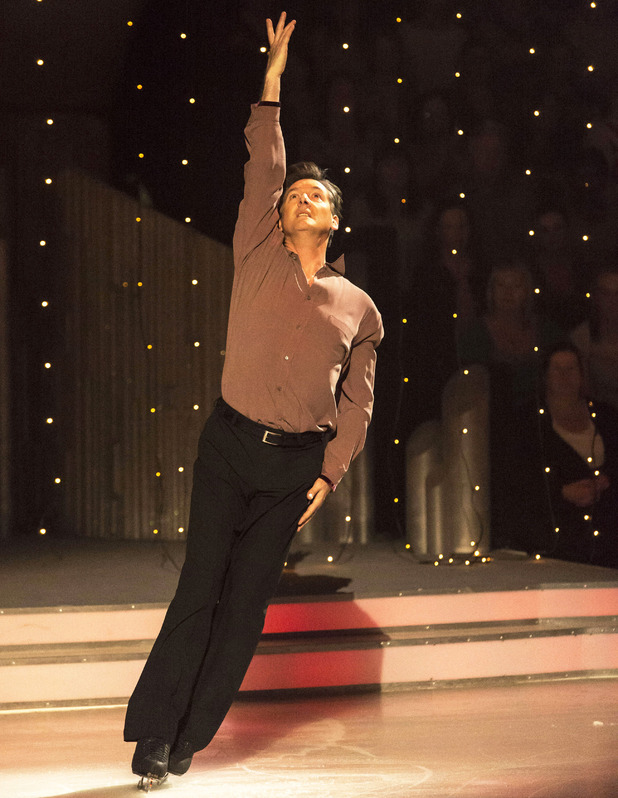 COMPLETE COMMITMENT MEANS RENUNCIATION
Luke 14:33
“In the same way, those of you who do not give up everything you have cannot be my disciples.”
Closing verses
John 8:31-32 To the Jews who had believed him, Jesus said, ‘If you hold to my teaching, you are really my disciples. 32Then you will know the truth, and the truth will set you free.’
John 13:35 ‘A new command I give you: love one another. As I have loved you, so you must love one another. 35By this everyone will know that you are my disciples, if you love one another.’
John 15:8 This is to my Father’s glory, that you bear much fruit, showing yourselves to be my disciples.
Dr Michael Mills = 24th - 25th  November 1st - 2nd December TD3